Logo Spital
Medizin statt Bürokratie!Konzept für Klinikprojekt «Bürokratie-Reduktion» inder Name deiner Klinik
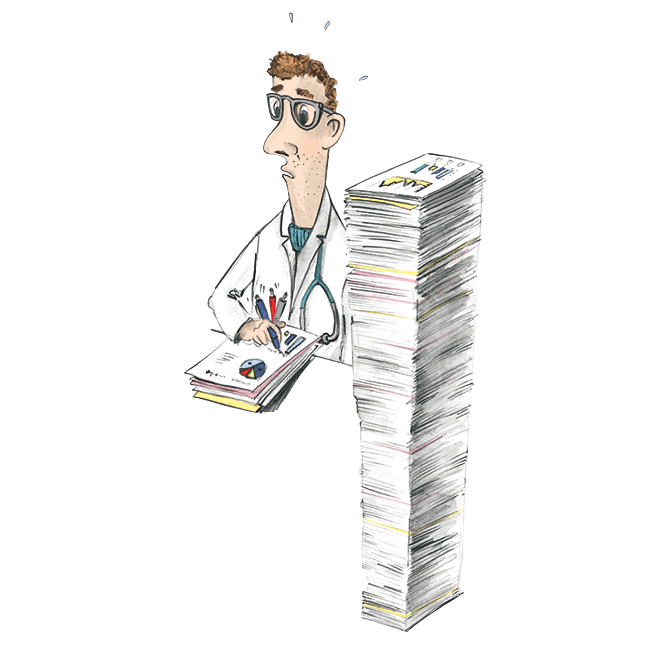 Das Konzept erklärt die Grundidee, Vorgehensweise und Organisation des Projekts.
Einleitung
Ausgangslage: Der vsao startete 2017 die Kampagne «Medizin statt Bürokratie!». 
Die erste Phase fokussierte auf die Sensibilisierung von Spitälern und Weiterbildungsstätten. 
In der zweiten Phase wurden bestehende Lösungen in Spitälern portraitiert, sowie politische Lobbying-Arbeit im Bundeshaus geleistet. 
Die dritte Phase hatte zum Ziel, über mehrere kleine Projekte in Kliniken die Reduktion von Bürokratie zu unterstützen. Mit zwei Pilotkliniken wurde der Entwicklungsprozess durchlaufen und ein Projekt-Handbuch «Bürokratie-Reduktion» als Vorlage und Unterstützung für weitere Kliniken erstellt.
Ziel: Wir starten auch in unserer Klink «Name der Klinik» ein Projekt «Bürokratie-Reduktion», um konkrete Massnahmen zur Reduktion von überflüssigen admini-strativen Aufgaben für Assistenz- und Oberärztinnen und -ärzte umzusetzen. 
Vorgehensweise: Für eine schlanke Umsetzung nutzen wir das Projekt-Handbuch «Bürokratie-Reduktion» und führen die vier Projektschritte mit Hilfe der zur Verfügung stehenden Arbeitsvorlagen durch.
Logo Spital
Übersicht Projektablauf
1. Projektstart
Projektfreigabe durch Klinik- oder Spitalleitung, Festlegung der  Projektorganisation, Ressourcen und weiteren Rahmenbedingungen.
2. Ausgangslage
Erhebung der aktuellen Situation bei der Ärzteschaft der Klinik mit Hilfe eines Fragebogens. Auswertung der identifizierten administrativen Aufgaben und Priorisierung anhand von Zeitaufwand und Häufigkeit. Analyse und Präsentation der Ergebnisse.
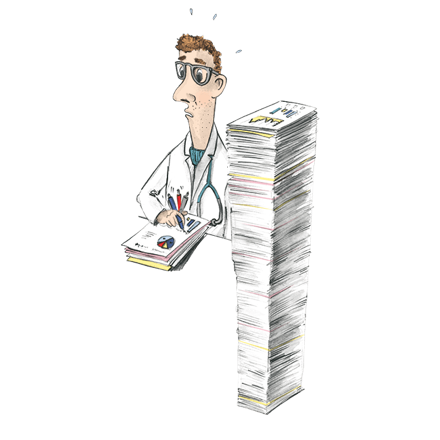 3. Verbesserungen
Entwicklung von Lösungsansätzen und Ausarbeitung von Projektsteckbriefen für Reduktionsmassnahmen als Entscheidungsgrundlage für die Klinik-/Spitalleitung. Nach Freigabe werden die Verbesserungsprojekte in der Klinik in Zusammenarbeit mit betroffenen Fachbereichen (Ärzteschaft, Pflege, Sekretariat etc.) umgesetzt.
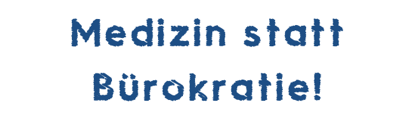 4. Abschluss
Schlanke Befragung zur Bewertung der umgesetzten Massnahmen und zur Suche nach weiteren Verbesserungsmöglichkeiten. Präsentation der Ergebnisse und Definition weiteres Vorgehen.
Roadmap
Projektstart
Projektvorbereitungen
Projekt-Freigabe
 Klinik-/Spitalleitung
Kommunikation
Ausgangs-lage
Erhebung Ausgangslage
Befragung Ärzteschaft 
Erstellung Auswertung
Situationsanalyse
Freigabe Klinik-/Spitalleitung
 (bei Bedarf)
Workshop  Ideation Session
Verbes-serungen
Verbesserungsmassnahmen auswählen, ausarbeiten und testen
Abschluss
Abschluss
Erfolgsmessung
Auswertung
Projektabschluss
Anwendung
Definitive Umsetzung und Anwendung Verbesserungsmassnahmen
Projektorganisation
Klinik-/SpitalleitungTrifft strategische Entscheidungen über Ziele, Ressourcen und Vorgaben. Im Verlauf des Projekts fällt sie Umsetzungsentscheidungen und verantwortet die Budgetkontrolle.
ProjektleitungLeitet die Projektkerngruppe, koordiniert die Aufgabenvergabe, überwacht die bereichsübergreifende Abstimmung und Kontrolle der Ausführung und überprüft die strategischen Vorgaben.
Durch eine klare Projektorganisation werden Rollen und stufengerechte Entscheidungskompetenzen verteilt.
Projektteam
Setzt die einzelnen Projektschritte um (Erhebung aktuelle Situation,  Identifizierung und Priorisierung der admin. Aufgaben, Entwicklung von Lösungsansätzen etc.). Gegebenenfalls sind andere Fachbereiche bereits hier einzubeziehen.
Arbeitsgruppen
Die Arbeitsgruppen sind für die Umsetzung einzelner Massnahmen zuständig und bestehen bei Bedarf aus funktionsübergreifenden Mitgliedern
Klinik-/Spitalleitung
xx,
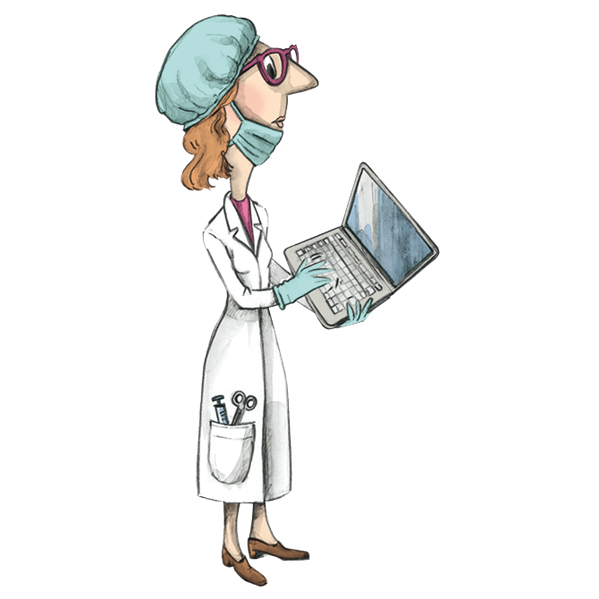 Projektteam
yy, Ärzteschaft
Xx, Ärzteschaft      (+ev. andere Fachbereiche)
Projektleitung
xx, OA
Externe Begleitung
xx
Externe Begleitung (fakultativ)Eine externe Begleitung kann Projektleitung und Projektteam erheblich entlasten und unterstützen (Vorbereiten u. Moderieren von Meetings, Durchführung u. Auswertung von Umfragen, Zusammenstellen von Präsentationen, Führen einer Pendenzenliste etc.).
Arbeitsgruppe a) xx
xx, AA
Yy, Sekretariat
Arbeitsgruppe b) xx
xx, AA
Yy, Pflege